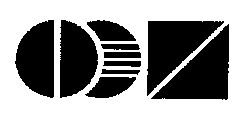 Государственный Научный Центр Российской Федерации –      Физико-энергетический институт (ГНЦ РФ-ФЭИ)
ВЫСОКОТЕМПЕРАТУРНОЕ РАДИАЦИОННОЕ ОХРУПЧИВАНИЕ ОБЛУЧЕННЫХ НЕЙТРОНАМИ АУСТЕНИТНЫХ НЕРЖАВЕЮЩИХ СТАЛЕЙ 0Х18Н10Т, 
ЭИ-847, ЭП-172 И ЧС-68
Поролло С.И., Иванов А.А., Конобеев Ю.В., Шулепин С.В.
ХI конференция по реакторному материаловедению 27 – 31 мая 2019 г., г. Димитровград
1
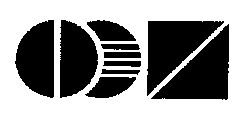 ВВЕДЕНИЕ	

	Главным недостатком аустенитных нержавеющих сталей, который ограничивает их применение в активной зоне быстрых реакторов, является их высокая скорость распухания при нейтронном облучении. Вместе с тем известно, что у аустенитных сталей и высоконикелевых сплавов в результате нейтронного облучения наблюдается значительное ухудшение кратковременных и длительных механических свойств, имеет место так называемое высокотемпературное радиационное охрупчивание (ВТРО).
	При высоких выгораниях ВТРО может стать эффектом, принципиально ограничивающим работоспособность аустенитных сталей в области высоких температур, фактором, сопоставимым по важности с вакансионным распуханием. Для снижения радиационного распухания в сталях аустенитного класса успешно применяется холодная деформация, а также введение специальных добавок, влияние этих факторов на склонность материала к высокотемпературному радиационному охрупчиванию изучено недостаточно. 
	В докладе приводятся результаты исследования влияние химического состава, холодной деформации и температуры облучения на кратковременных механические свойства аустенитных нержавеющих сталей 08Х18Н10Т, ЭИ-847, ЭП-172 и ЧС-68 после нейтронного облучения в реакторе БН-350 до повреждающей дозы 5759 сна в диапазоне температур 400500ºС. Для сравнения параллельно исследовалась облученная в тех же условиях ферритно-мартенситная сталь ЭП-450.



	.
2
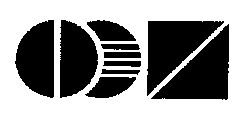 Материалы, реакторные испытания и методики исследования
 
	Исследование кратковременных механических свойств на растяжение проводили на цилиндрических образцах с расчетной длиной 15 мм и диаметром рабочей части 3 мм., изготовленных из промышленных плавок сталей аустенитного класса 08Х18Н10Т, 08Х16Н15М3Б (ЭИ-847), 08Х16Н15М3БР (ЭП-172), 08Х16Н15М2ТФР (ЧС-68) и ферритно-мартенситной стали 1Х13М2БФР (ЭП-450).
3
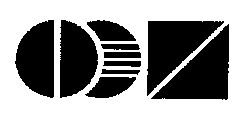 Облучение образцов проводилось в двух материаловедческих сборках реактора БН-350 в течение 9430 часов. В процессе облучения образцы омывались натрием. Расчетная температура образцов составляла 390410ºС для первой сборки и 480490ºС для второй. Флюенс нейтронов для образцов сталей 08Х18Н10Т и ЭИ-847 составил 1,28·1023 н/см2, Е> 0,1 Мэв, а для сталей ЭП-172, ЧС-68 и ЭП-450  1,32·1023 н/см2, Е> 0,1 Мэв, что соответствует повреждающим дозам 57 и 59 сна соответственно.

	Механические свойства облученных сталей определяли на дистанционной разрывной машине 1689Р-1 при скорости перемещения активного захвата 1 мм\мин. Испытания проводили в интервале температур 20750ºС. При каждой температуре испытывалось по 2-3 образца. Время прогрева образцов при температуре испытания составляло 20 мин.
4
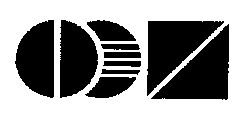 Результаты исследования
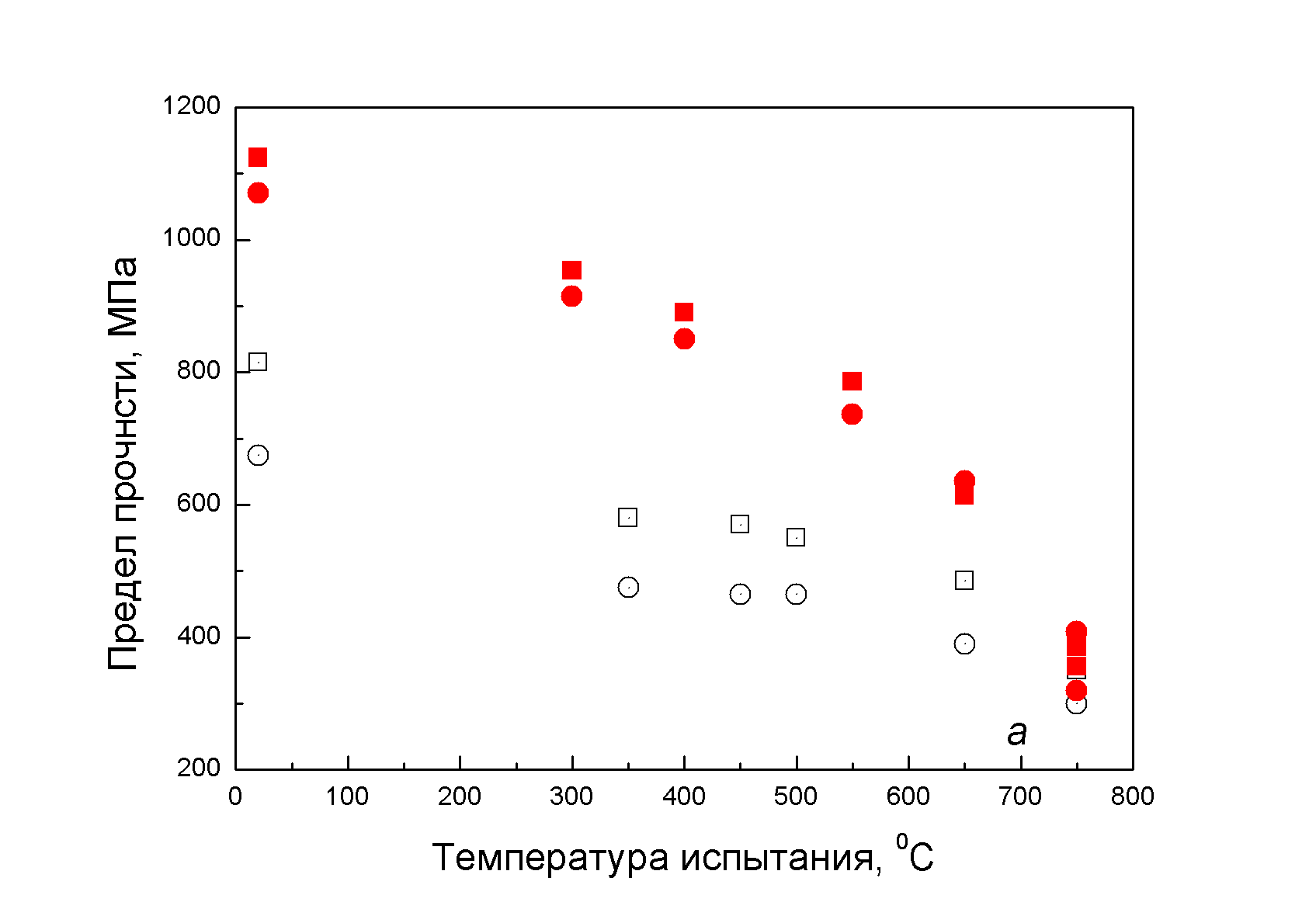 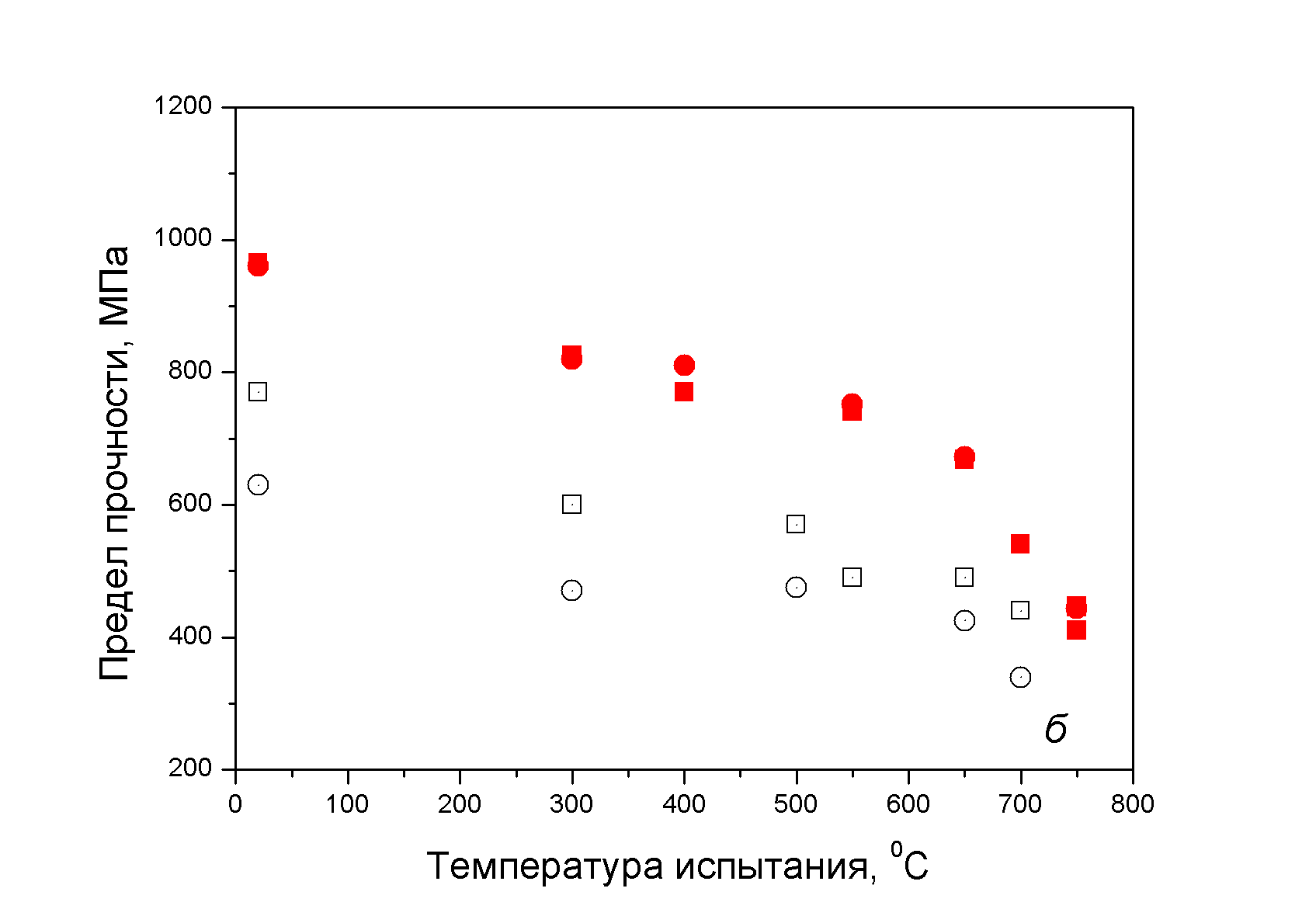 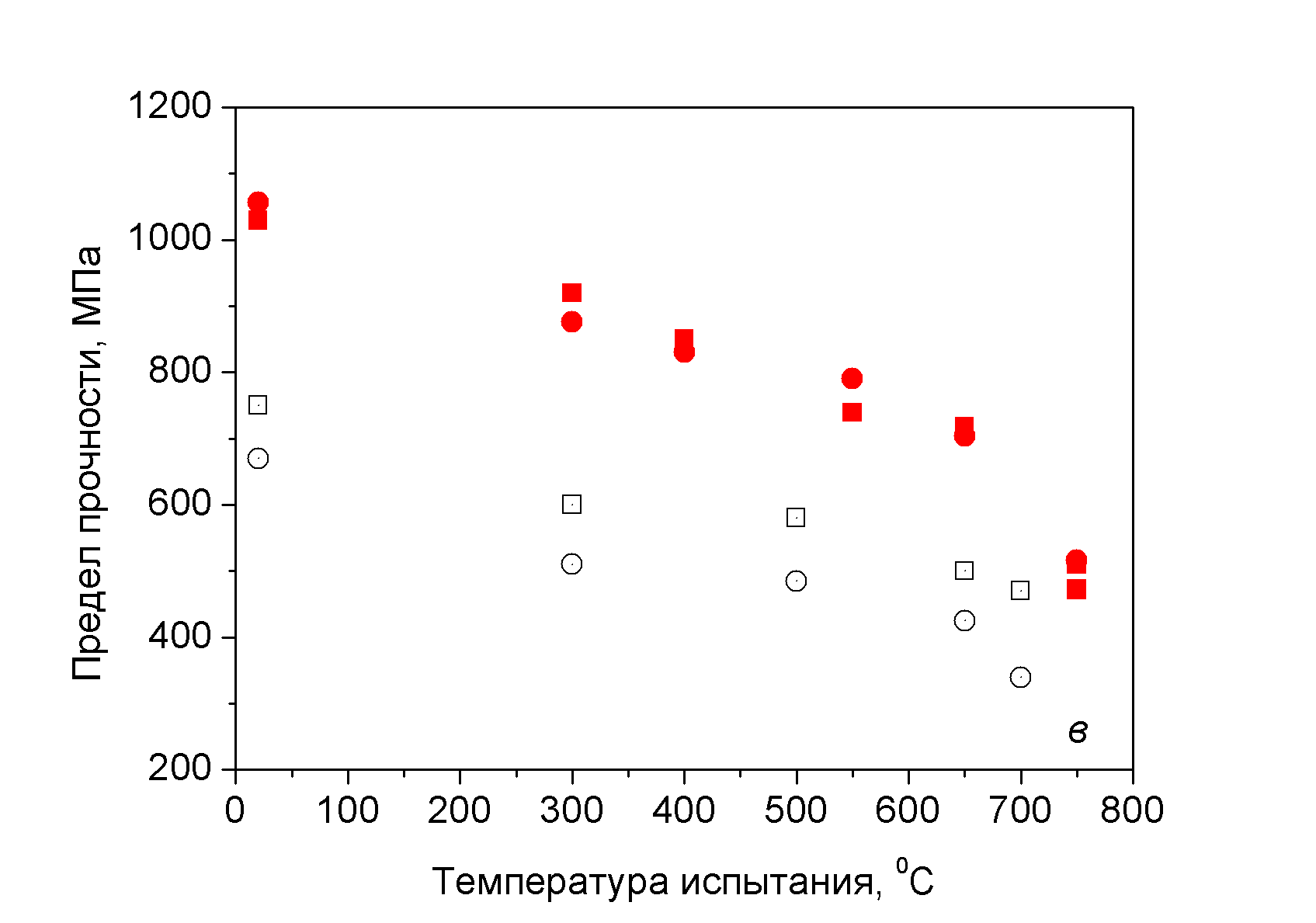 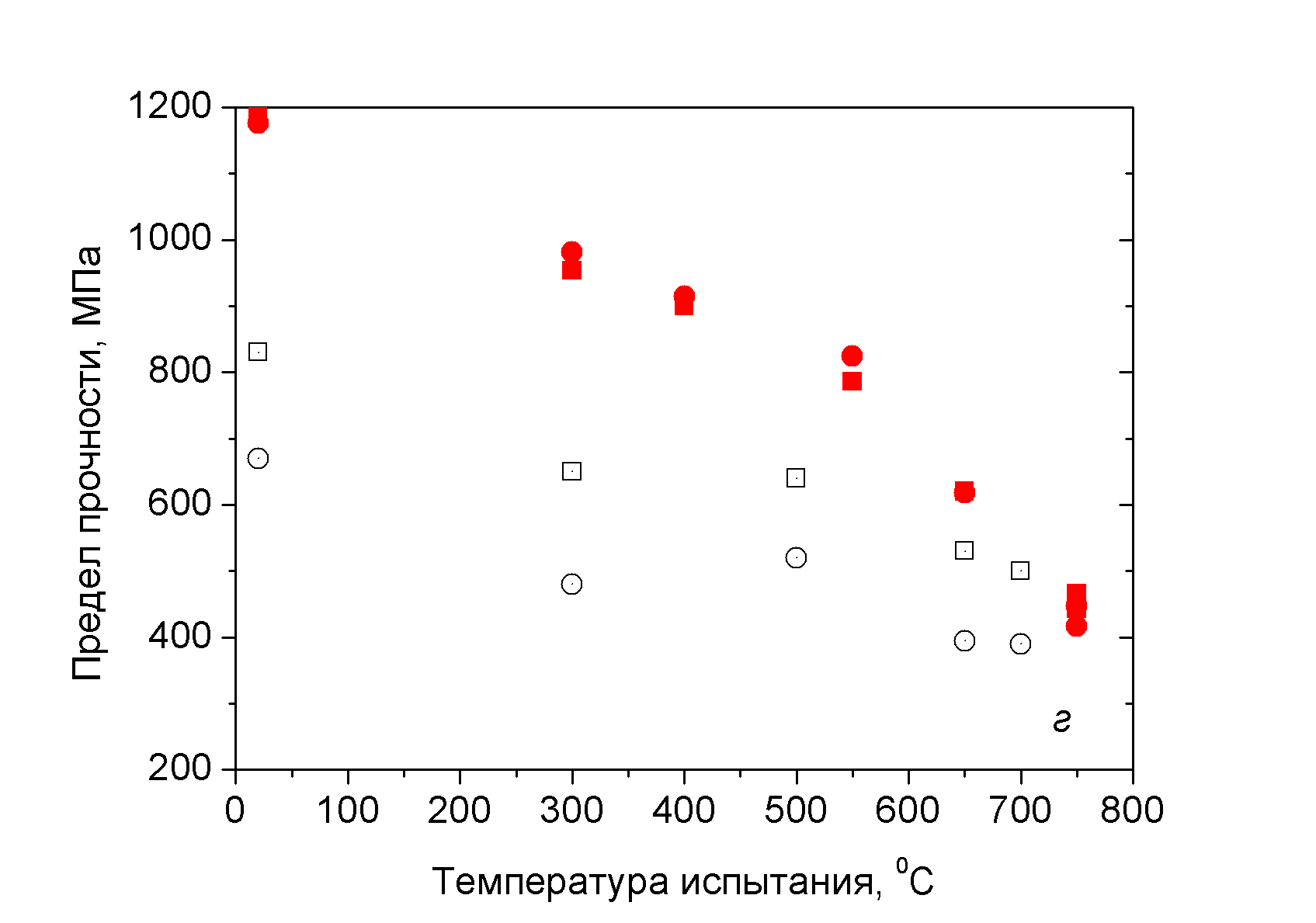 Температурная зависимость предела прочности стали 08Х18Н10Т (а), ЭИ-847 (б), ЭП-172 (в) и ЧС-68(г). Открытые символы  исходное состояние, сплошные  после облучения при 400ºС. ○●  аустенизация, □■  х.д. 20%.
5
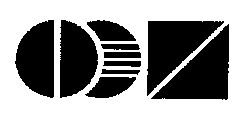 Результаты исследования
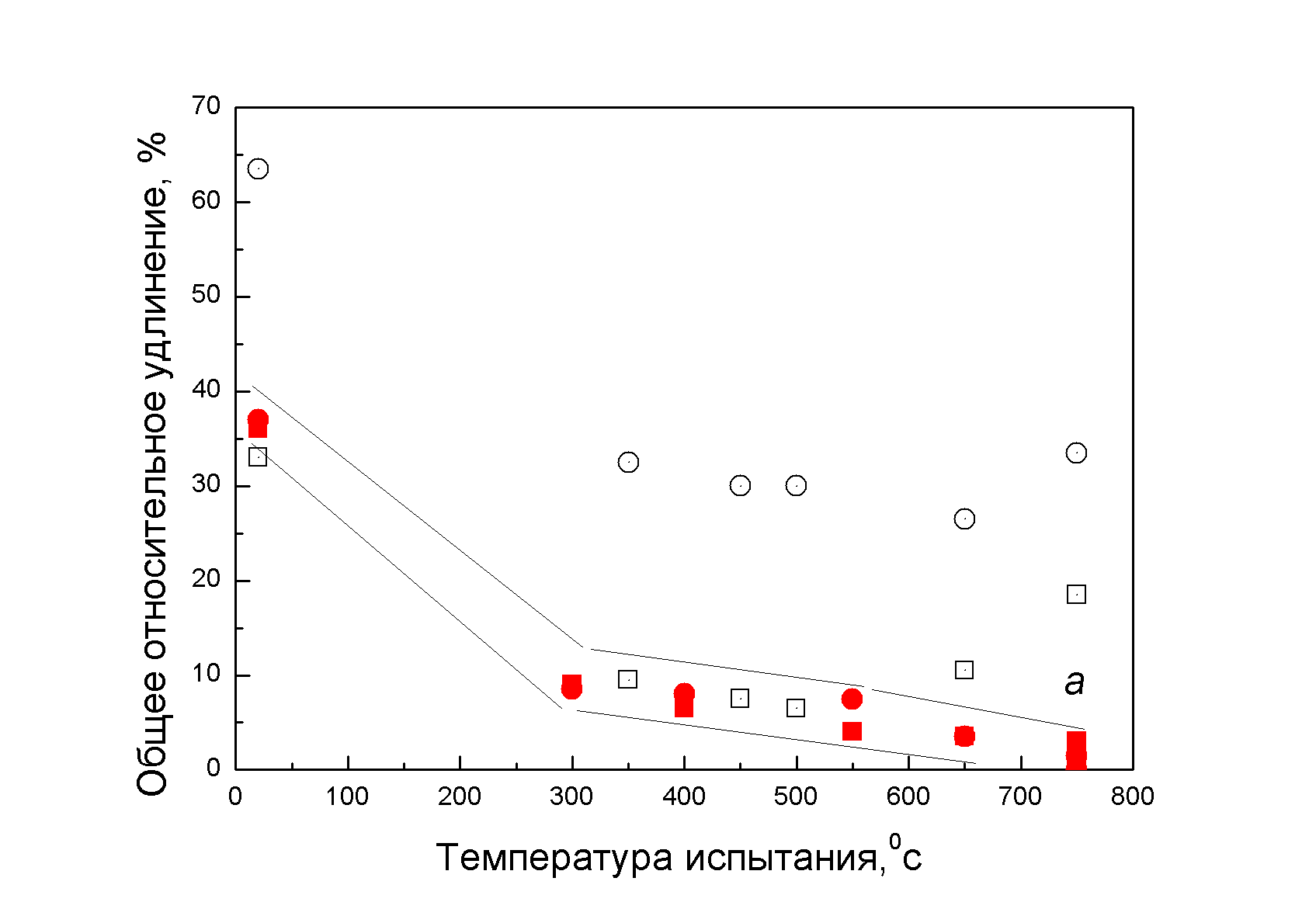 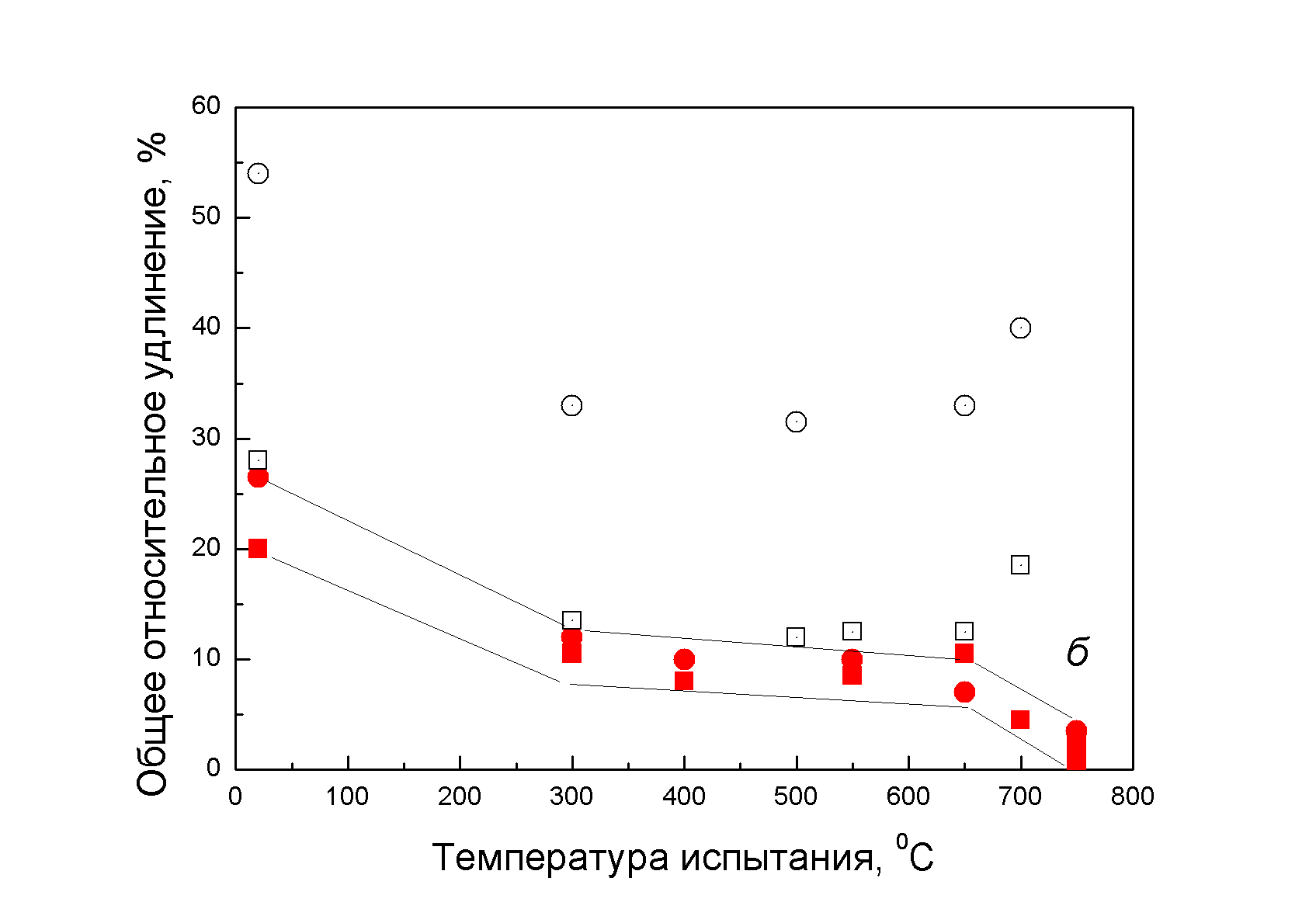 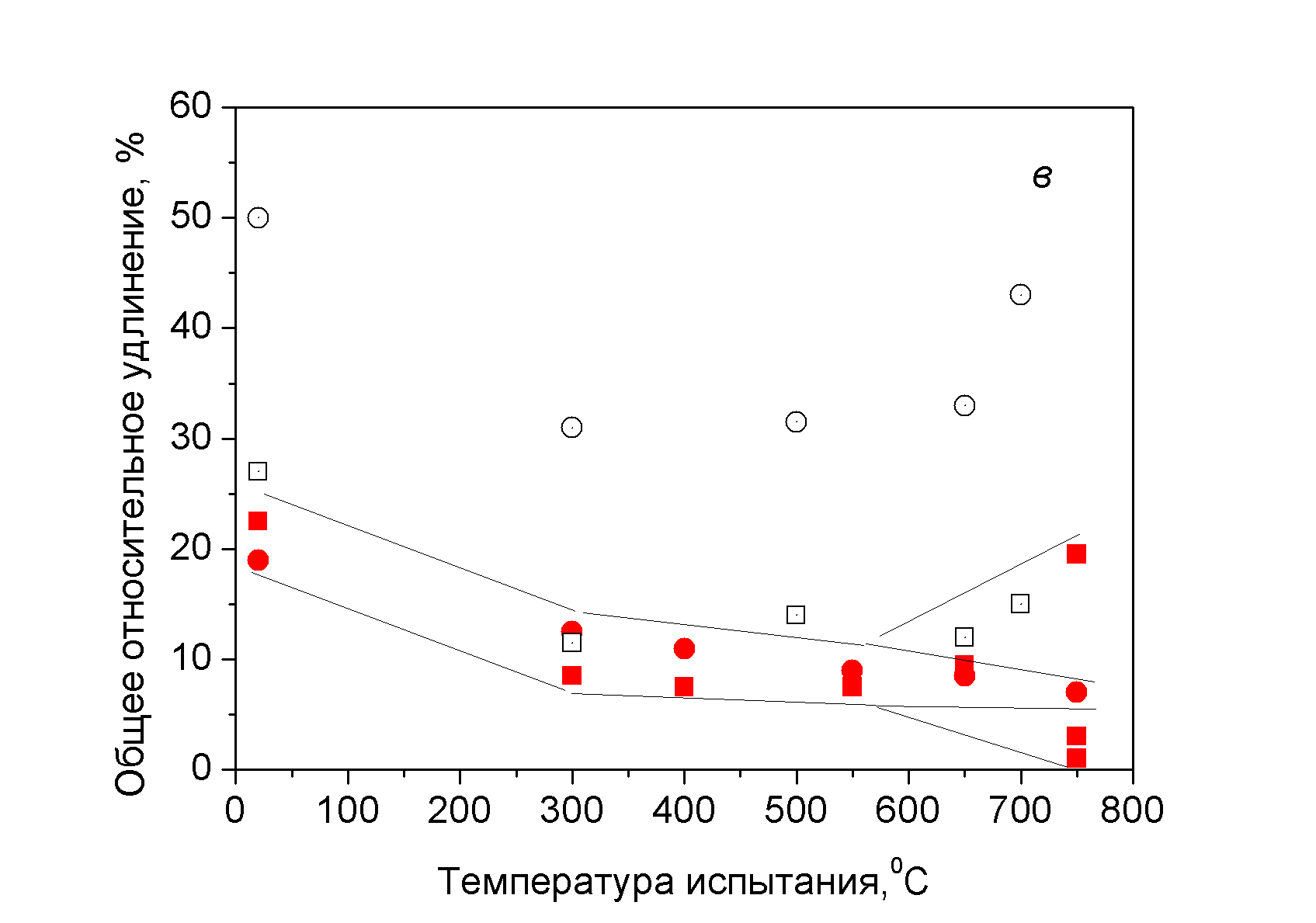 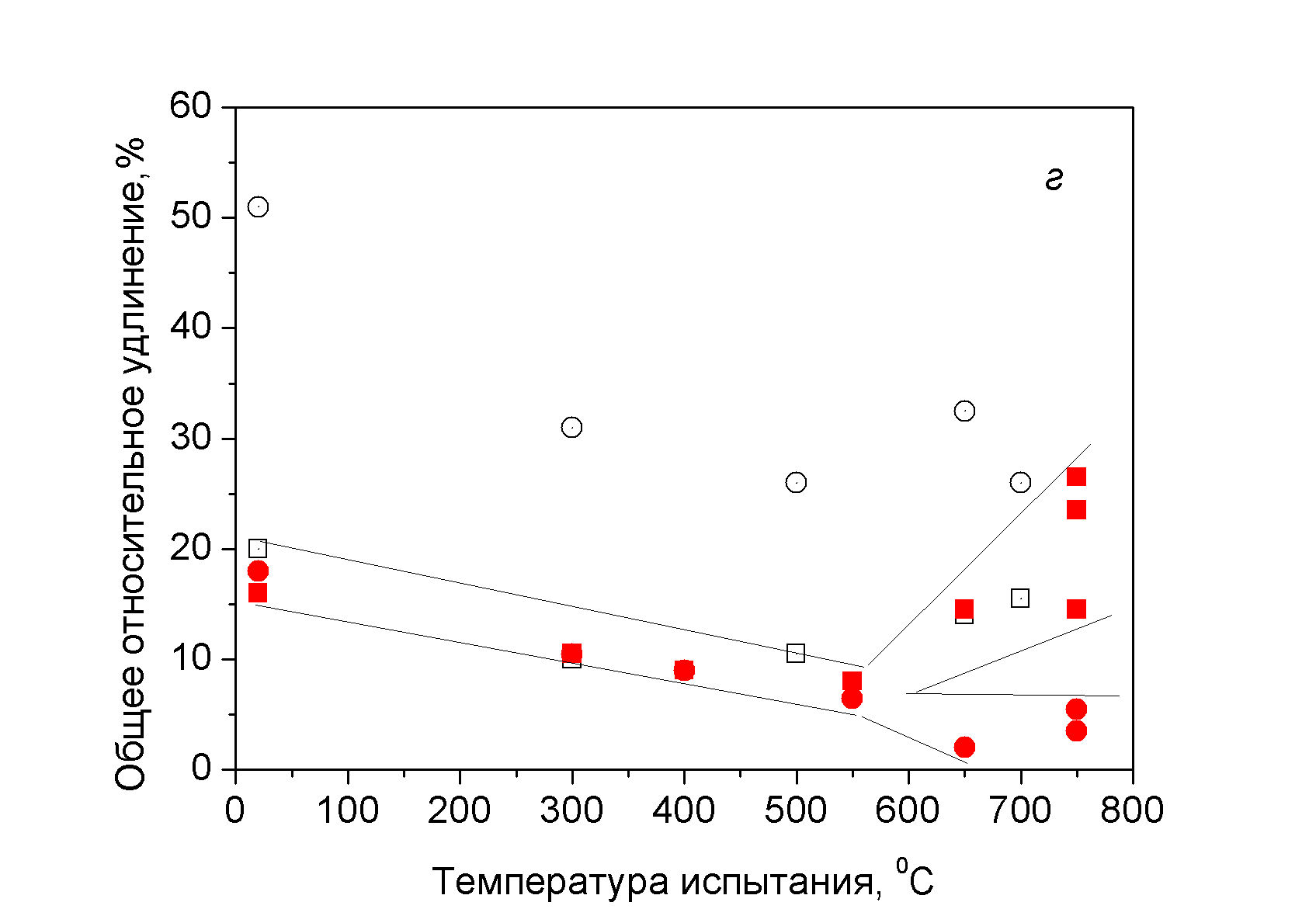 Температурная зависимость общего относительного удлинения стали 08Х18Н10Т (а), ЭИ-847 (б), ЭП-172 (в) и ЧС-68(г). Открытые символы  исходное состояние, сплошные  после облучения при 400ºС. ○●  аустенизация, □■  х.д. 20%.
6
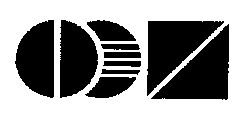 Результаты исследования
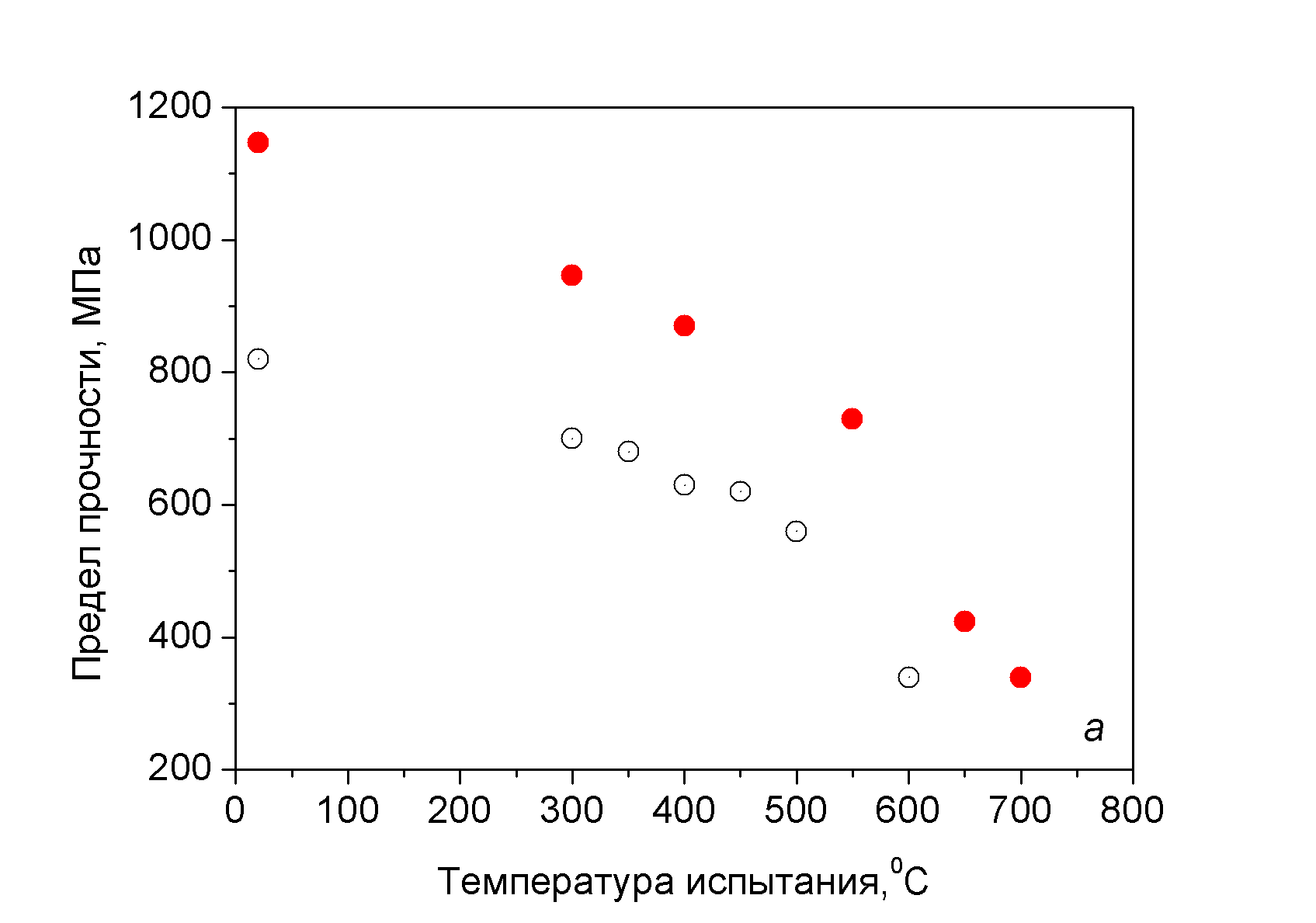 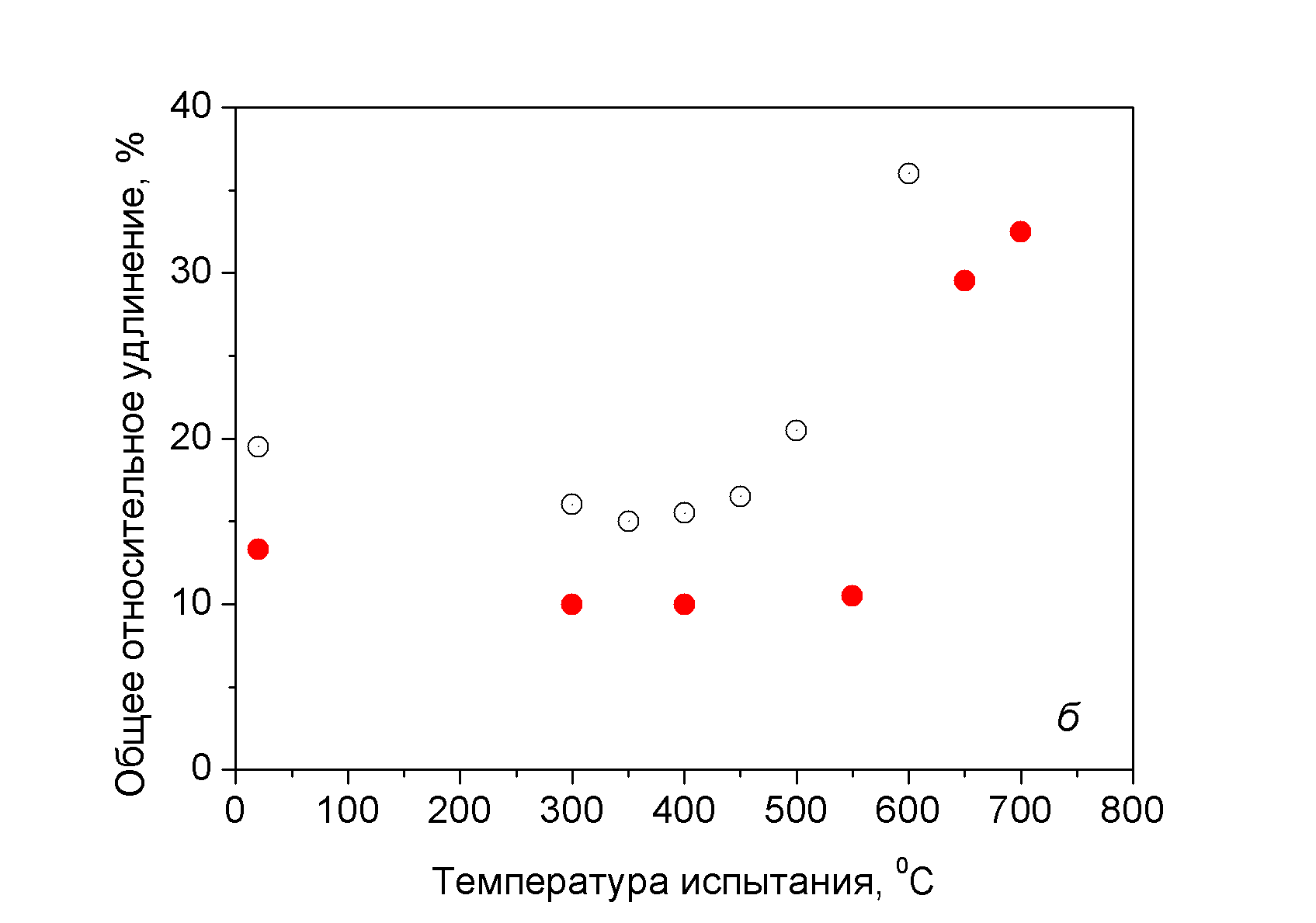 Температурная зависимость предела прочности (а) и общего относительного удлинения (б) ферритно-мартенситной стали ЭП-450. Открытые символы  исходное состояние, сплошные  после облучения при 400ºС.
7
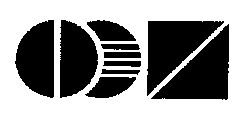 Результаты исследования
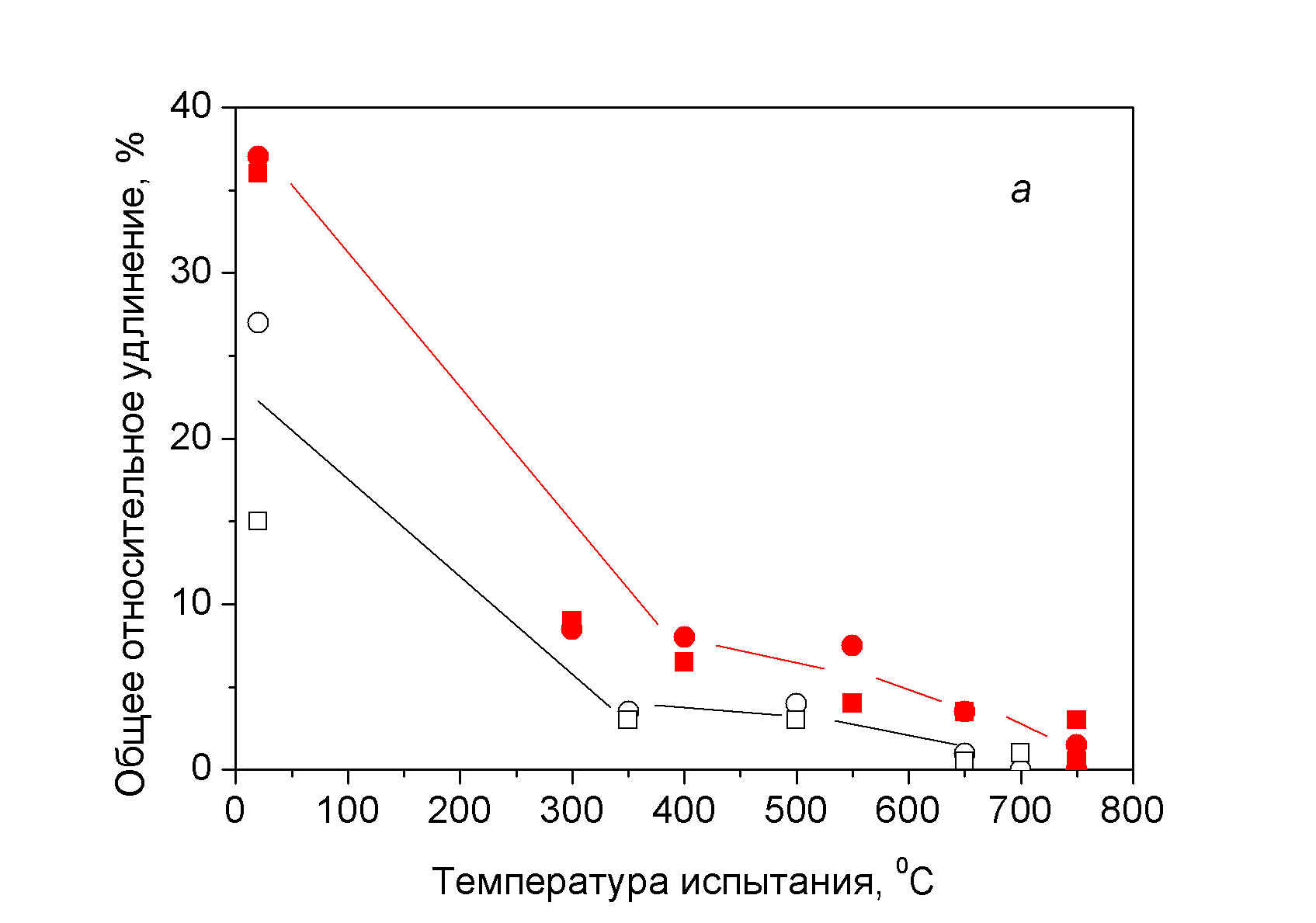 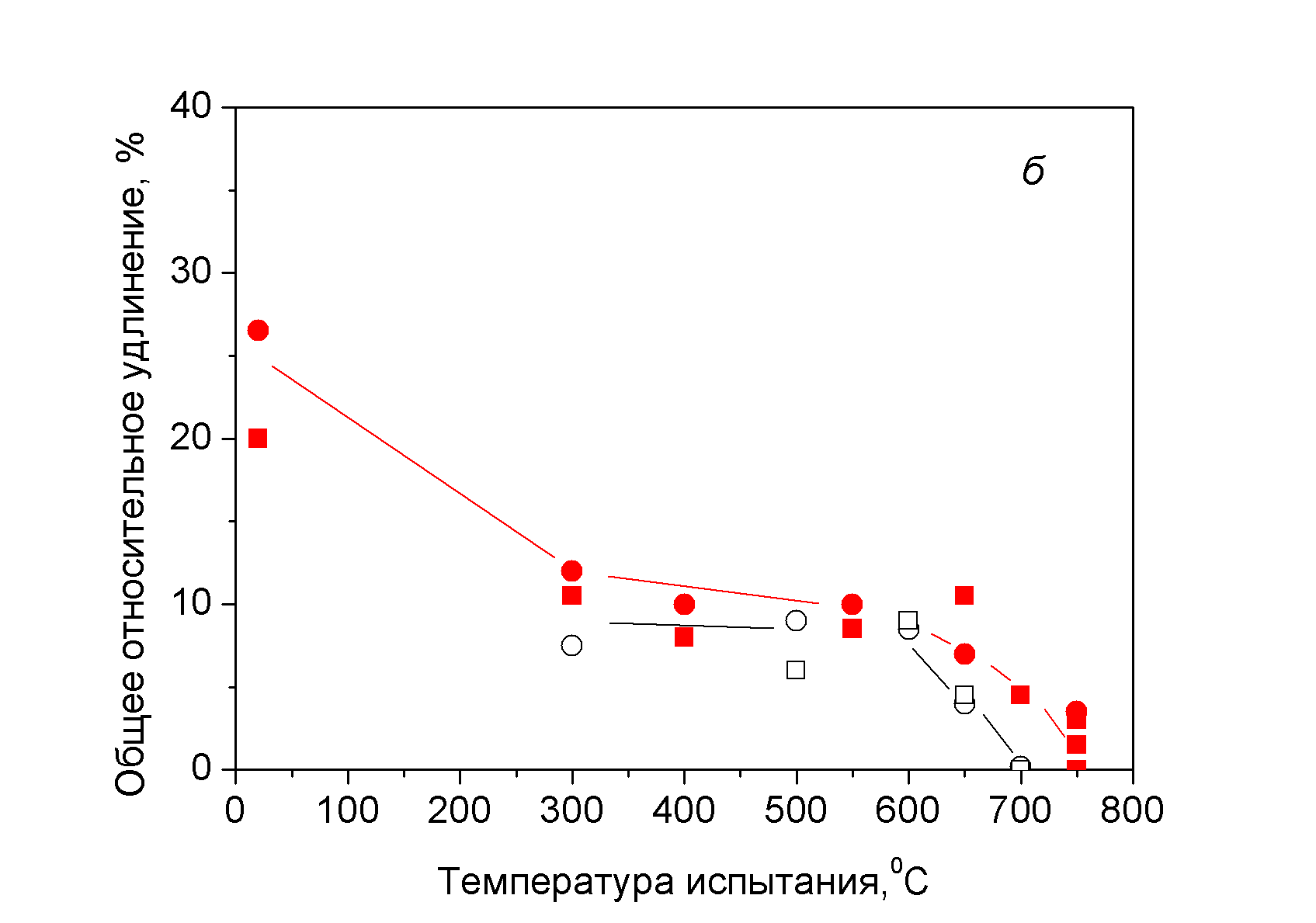 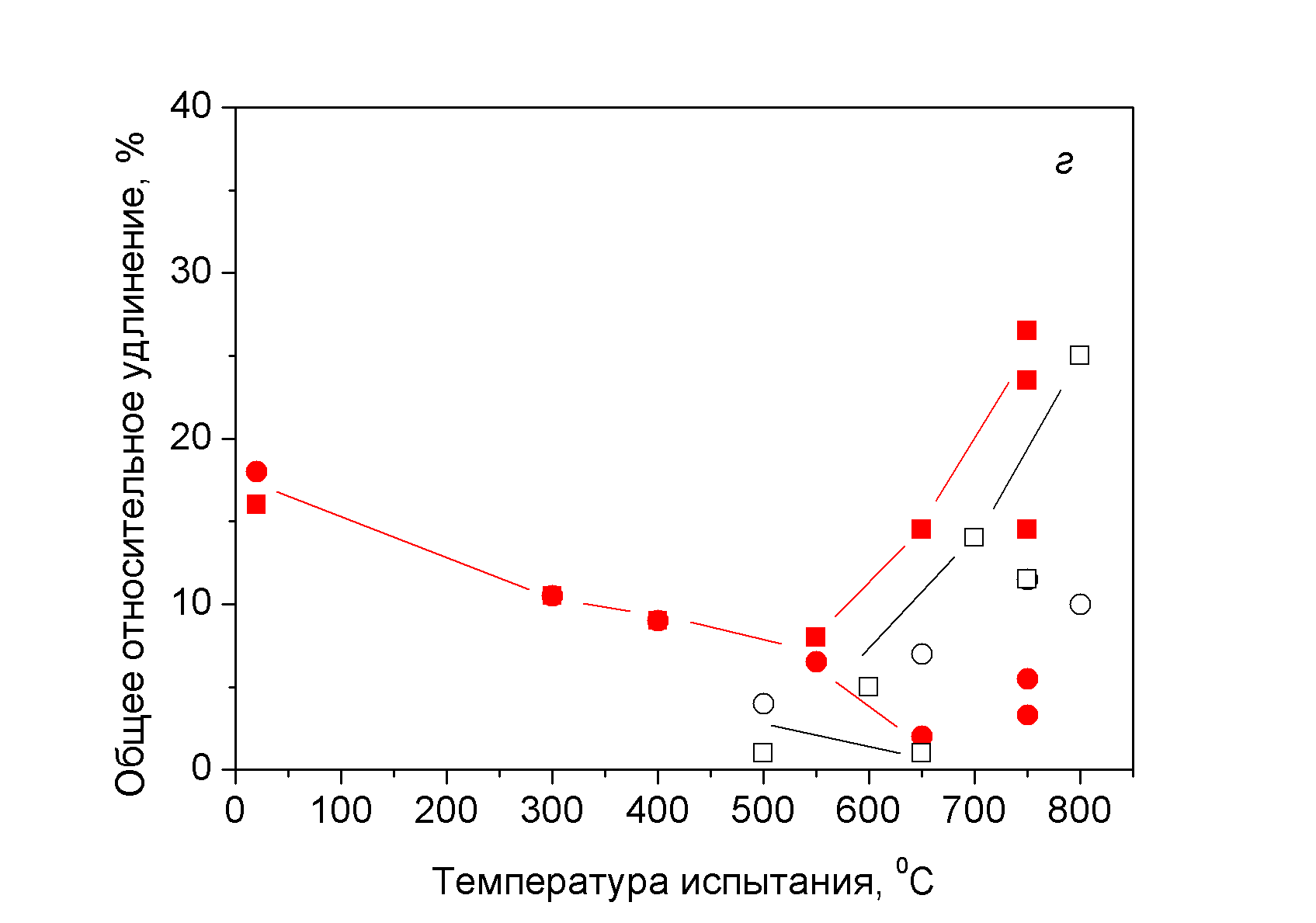 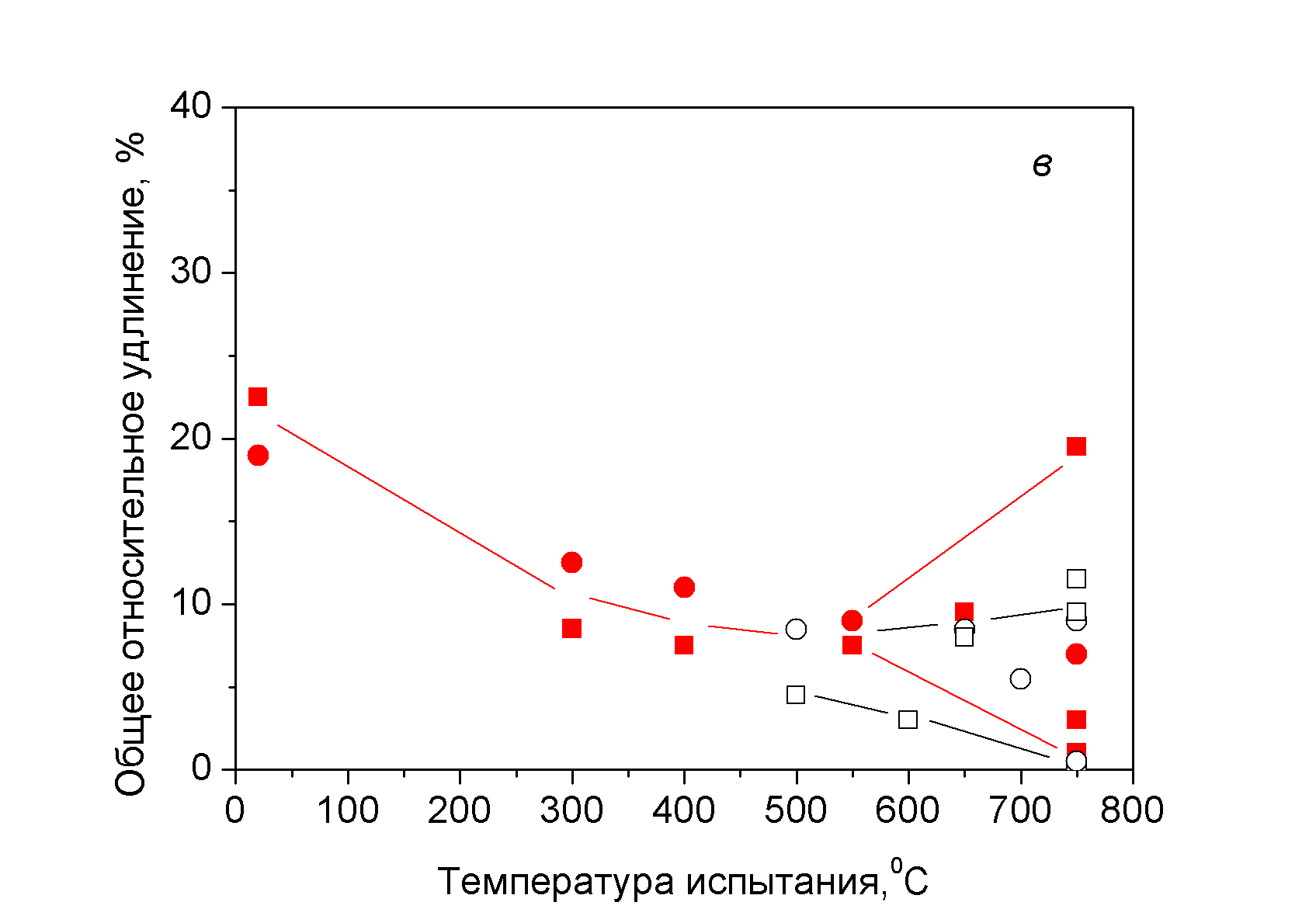 Температурная зависимость общего относительного удлинения стали 08Х18Н10Т (а), ЭИ-847 (б), ЭП-172 (в) и ЧС-68(г). Открытые символы  после облучения при 490ºС, сплошные  после облучения при 400ºС. ○●  аустенизация, □■  х.д. 20%.
8
Выводы
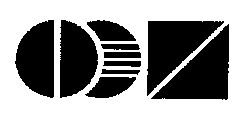 Проведенные исследования кратковременных механических свойств аустенитных сталей 08Х18Н10Т, 08Х16Н15М3Б (ЭИ-847), 08Х16Н15М3БР (ЭП-172), 08Х16Н15М2ТФР (ЧС-68) и ферритно-мартенситной стали 1Х13М2БФР (ЭП-450) в исходном состоянии и после облучения в реакторе БН-350 при температурах 410 и 490ºС до повреждающих дох 57 и 59 сна показали, что все исследованные стали аустенитного класса в облученном состоянии в той или иной степени подвержены высокотемпературному радиационному охрупчиванию. При облучении и испытаниях в тех же условиях ферритно-мартенситная сталь ЭП-450 не проявляет никаких признаков ВТРО.

Наиболее сильно ВТРО проявляется для стали 0Х18Н10Т, далее идет сталь ЭИ-847. Стали ЭП-172 и ЧС-68 менее подвержены ВТРО, а для стали ЧС-68 в холодно-деформированном состоянии при данных условиях облучения и испытания ВТРО отсутствует.
9
Выводы
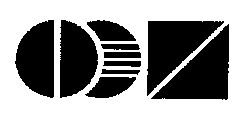 После облучения пределы прочности исследованных сталей в аустенизированном и холодно-деформированных состояниях практически совпадают. Что касается пластичности облученных сталей, то различие наблюдается только для стали ЧС-68, когда в холодно-деформированном состоянии пластичность после испытания при температурах свыше 600ºС заметно выше, чем в аустенизированном состоянии.

Повышение температуры облучения заметным образом сказалось только на высокотемпературных механических свойствах сталей 0Х18Н10Т и ЭИ-847. Увеличение температуры облучения привело к сдвигу начала ВТРО в сторону более низких температур. Для сталей ЭП-172 и ЧС-68 однозначного вывода о влиянии температуры облучения на высокотемпературную пластичность сделать нельзя.
10
Спасибо за внимание!
11